Досліди з мильною бульбашкою
Виконали: 
Хруленко Ольга, учениця 10 класу, 
Хруленко Тетяна, учениця 5 класу,
Лизогубовослобідського НВК “ЗОШ І-ІІІ ступенів – дитячий садок”, Згурівського району, Київської області
Науковий керівник:
Гусак Марина Василівна,
учитель  математики та фізики, керівник гуртка “Юний дослідник”
Дослід 1. Кулька в кульці
Наберіть у посудну мильного розчину. Одну трубку скрутіть з аркуша зошита, другу візьміть склянну.  Попередньо змочіть зовнішню поверхню склянної трубки в мильному розчині. Видуйте мильну бульбашку з паперової трубки. Вставте обережно в неї склянну трубку і видуйте всередині ще одну мильну бульбашку
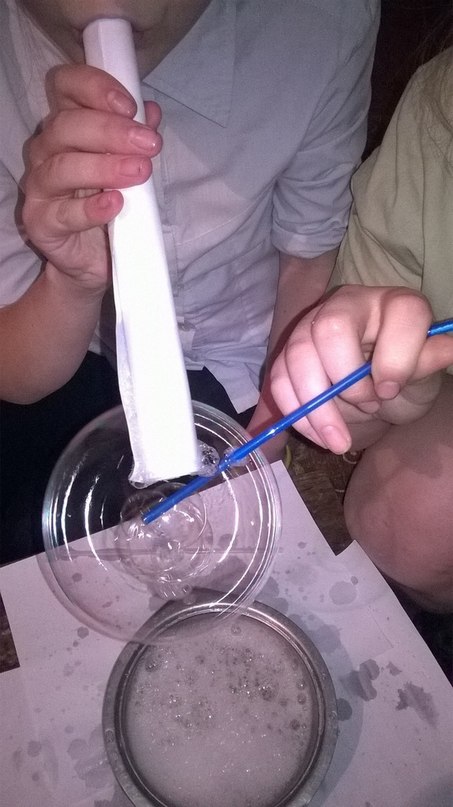 Пояснення явища
Під час доторкання склянною трубкою до поверхні мильної бульбашки вона не лопається, тому що відразу утворюється нова поверхня плівки, до якої належить плявка на трубці
Запитання:
Чому за допомогою паперової трубки можна видути більші за розміром бульбашки, ніж зі склянної?
 Чому не лопається мильна бульбашка, коли ми протикаємо її склянною трубкою?
Дослід 2. Мильні піраміди
Зробіть із дроту піраміду. Якщо занурити цей каркас у мильний розчин і повільно дістати з нього, можна утворити плівку дуже цікавої форми.
Зануривши каркас у бульбашку на поверхні мильного розчину, можна отримати бульбашку всередині піраміди
Пояснення явища
Такі форми плівок утворюються внаслідок дії сил поверхневого натягу, пружності каркаса й атмосферного тиску.
На одному каркасі можна утворити різні форми плівок, але одні з них будуть утворюватися частіше. Це повязано з тим, що кожна форма характеризується певною потенціальною енергією молекулярної взаємодії.
У деяких формах ця енергія менша, тому вони більш вірогідні
Запитання:
1. На якій висоті розміщена точка перетину площин плівок усередині трикутної піраміди?
2. Якою буде форма плівки, якщо її основою буде чотирикутник, п’ятикутник, щестикутник?
Дослід 3. Мильна плівка
Зробіть дротяне кільце. Занурте його в мильний розчин і повільно витягніть, тримаючи горизонтально. Спочатку ви побачите, як утворюється циліндр. Потім бічна поверхня його стягнеться й утворить плівку, яка буде прогинатися під дією сили тяжіння. Поставте кільце з плівкою вертикально. Через деякий час ви помітите, як зверху почнуть утворюватися кольорові смуги. Поява цих смуг означає, що скоро плівка зникне.

Запитання:
1. Чому поява кольорових смуг означає, що лівка скоро лопне?
Пояснення явища
Мильний розчин має малий коефіцієнт поверхневого натягу порівняно зі звичайною водою, що дає змогу утворювати з нього плівки, які мають великі площі поверхонь. Треба пам'ятати, що мильна плівка має два поверхневі шари, кожен з яких намагається стягнутися під дією сили поверхневого натягу.
Кольорові смуги виникають унаслідок інтерференції світла на тонких плівках. Мильний розчин під дією сили тяжіння стікає  у вертикальному кільці донизу, тому плівка вгорі стає тонцою ніж знизу. Утворюється клин мильного розчину ( якщо дивитися переріз плівки), внаслідок чого кольорові смуги вгорі більші, ніж знизу
Дослід 4. Струмінь крізь плівку
Зробіть із дроту кільце. Утворіть на ньому плівку, зануривши його в мильний розчин. Тримаючи кільце горизонтально, почніть виливати з невеликої висоти зі склянки тоненькою цівкою воду на плівку. Плівка трохи прогнеться, але не лопне. Струмінь води буде проходити крізь неї.

Запитання:
Чому не лопається мильна плівка, коли на неї виливати тонкий струмінь води?
Які сили прогинають плівку в місці падіння струменя?
Пояснення явища
Як тільки цівка води доторкнеться до мильної плівки, відразу утворюється нова форма плівки, яка знаходиться не лише в площині кільця, а й навколо цівки. Вода тече ніби в трубі з мильної плівки.
Список використаних джерел
Старощук В. Досліди з фізики в школі та вдома: 9-11 кл. – К.: Вид. дім “Шкільний світ”: Вид. Л.Галіцина, 2006. – 128с.
 Білоус С. Фізика повітряної кульки: 7, 9 кл. - К .: Вид. дім “Шкільний світ”: Вид. Л.Галіцина, 2005. – 128с.
https://www.youtube.com/watch?v=J35CVnmA-sE
http://www.shkola-fiziki.ru/fizicheskie-fokusy/item
Дякую за увагу!